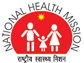 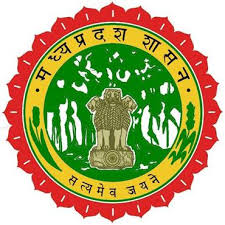 Equipment Management & Maintenance System (EMMS)Madhya Pradesh
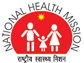 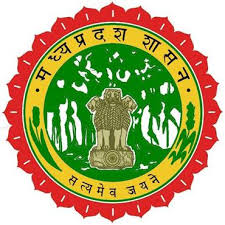 What is EMMS
An end to end web based solution with a life cycle approach of equipment.
An online platform for:
Monitoring of goods and services contracts
High value contracts
Auto penalty calculation as per the RFP clauses
Maintaining process transparency for generating bills 
setting accountabilities  of various stakeholders involved in equipment procurement and maintenance (storekeeper/facility in charge/OEM/service engineer/suppliers/vendors)
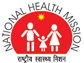 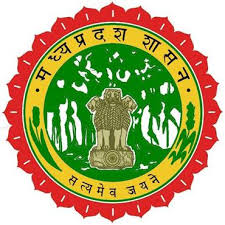 Stages captured in EMMS
Demand estimation
equipment procurement against central rate contracts
Inventorisation
Calibration
Preventive maintenance
Complaint management in case of equipment downtime
Bill calculation of vendor/suppliers including penalties 
Payment approval using e-sign of DDOs
Online payment through bank integration to vendor/supplier
Decision Support System
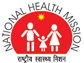 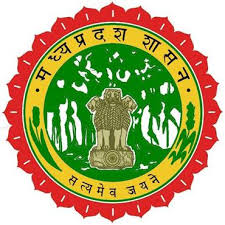 Sequence of events
PHASE I
1. Equipment Inventorisation offline followed by online after verification by facility in charge (T0 +90) – June to Sept 2017
2.  Calculation of NAV for each facility (T0+180) – Oct to Dec 2017
3.  Standardization of equipment list for NAV (simultaneous to step 1 & 2). 
4. Commencement of Complaint module and exercising of penalty clauses w.r.t. Downtime (Jan 2018)
5. Commencement of Preventive Maintenance & Calibration module with penalties (June 2018)

PHASE II
1. Demand estimation, offline,  for each health facility (June to Aug 2018)
2. Gap analysis basis demand and inventory 
3. Sealing of facility wise Annual demand
4. Commencement of  Equipment procurement module

PHASE III
1. Utility for FTO generation against payment approval with Biometric Aadhar based authentication
2.  Bank integration for bill generation
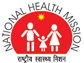 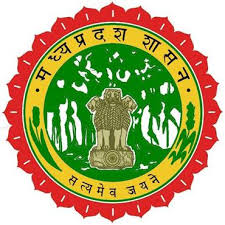 Users
Total users: 4000
Nodes: 51 CMHO+51 CS+313 CHC+ 1158 PHC
Users profile:  
State level Management
MPPHSCL
CMHO
Civil Surgeon
Storekeeper (of DH/CHC/PHC)
Accountant (of CMHO & CS)
BMO (Block Medical Officer of CHC)
MoIC ( Medical officer In Charge of PHCs)
Equipment suppliers
Service provider of CMC
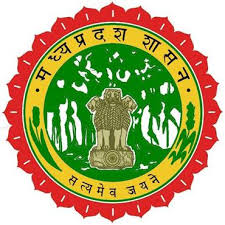 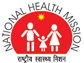 Journey so far Maintenance Module
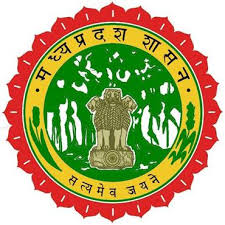 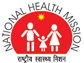 Conversion of RFP clauses into business logic
Calculation of Net Asset Value
NAV = ( Cost of selected equipment as per the inventory and not under warranty/ CMC/ AMC + Cost of already inventorised equipment whose warranty/ CMC/ AMC has expired in the previous quarter + cost of any additional equipment inventorised in the previous quarter ) – ( Equipment gone for condemnation in previous quarter)
Penalty calculation of Complaint management
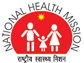 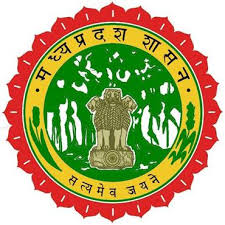 Equipment Inventorisation
Inventorisation of 51 District Hospitals, 332 CHC, 60 Civil Hospitals & 1158 PHC 
Total equipment count of state = 67805 (as on Oct 2018)
Total types of equipment= 151Z
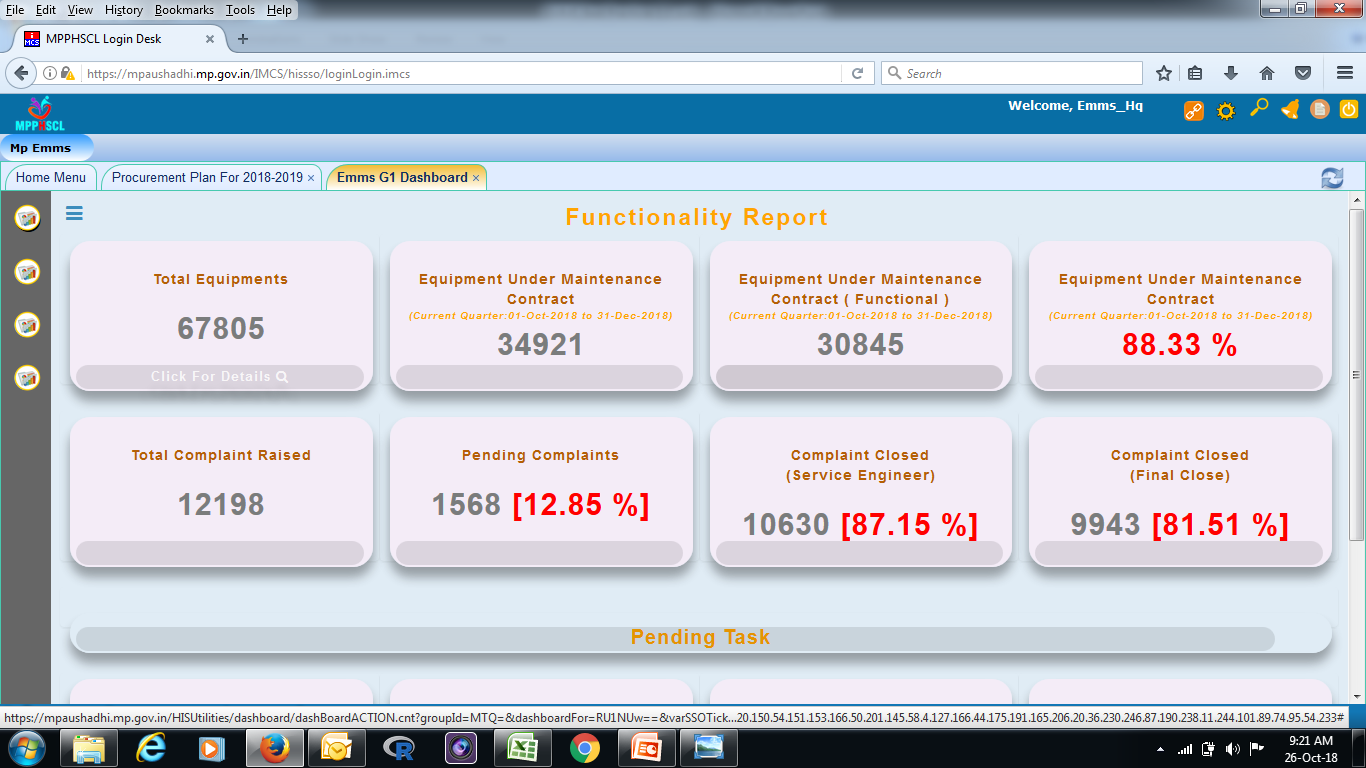 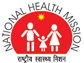 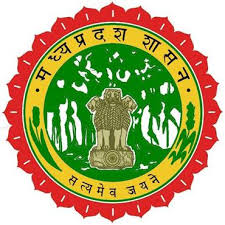 Equipment Inventorisation Cont..
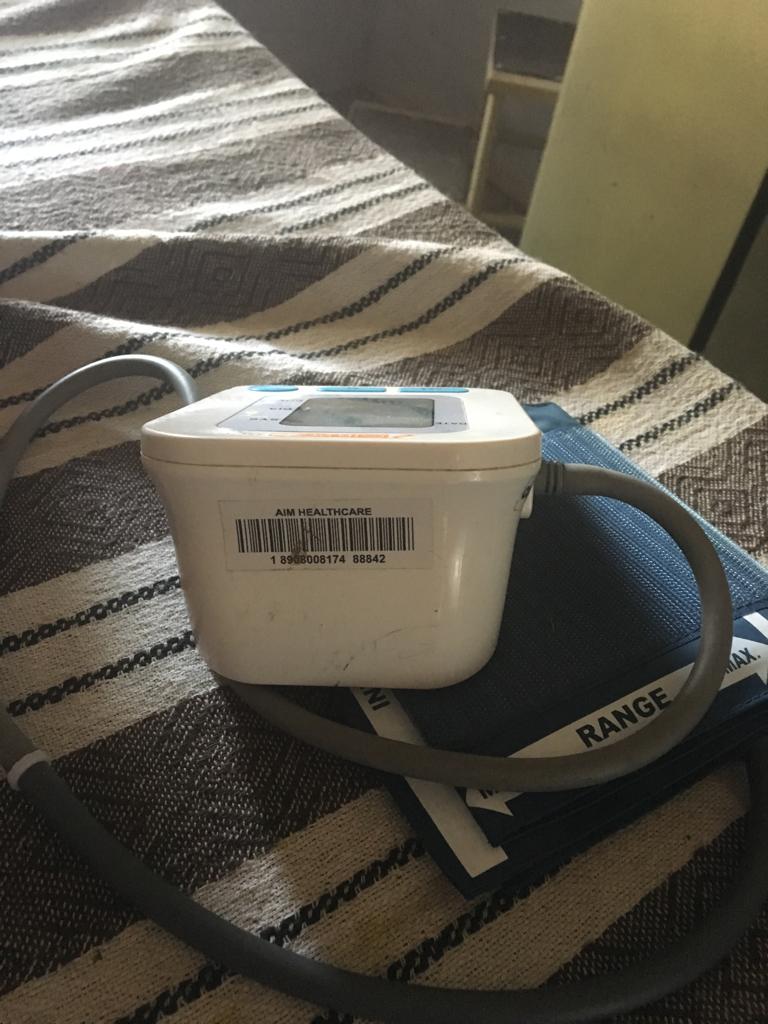 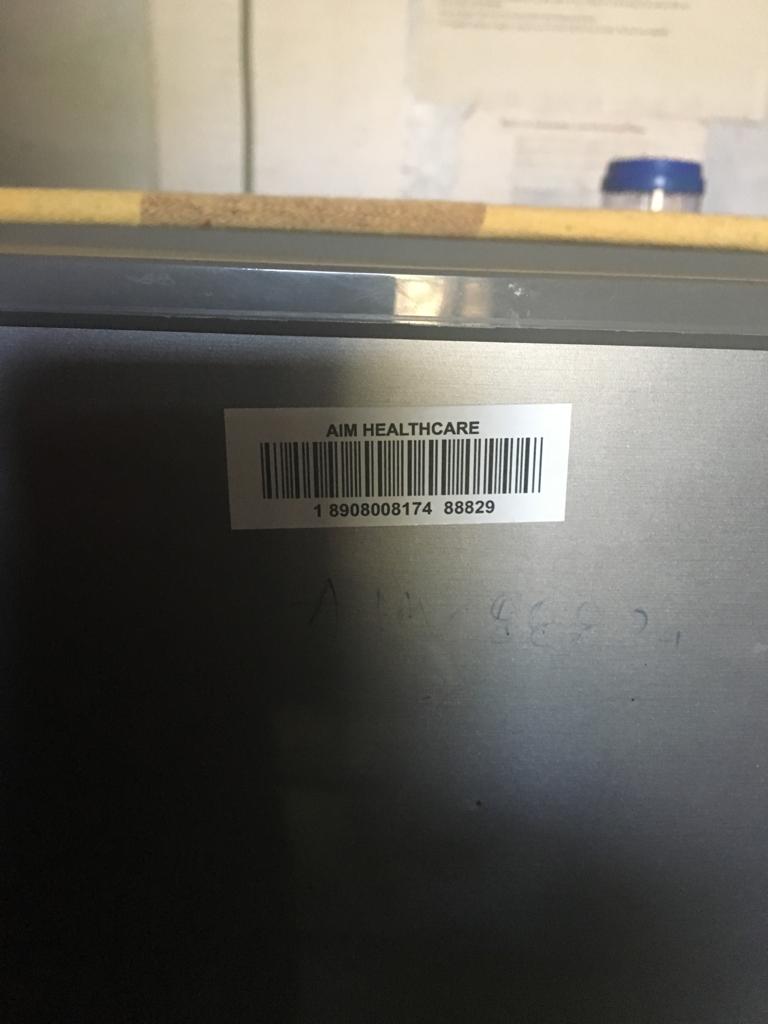 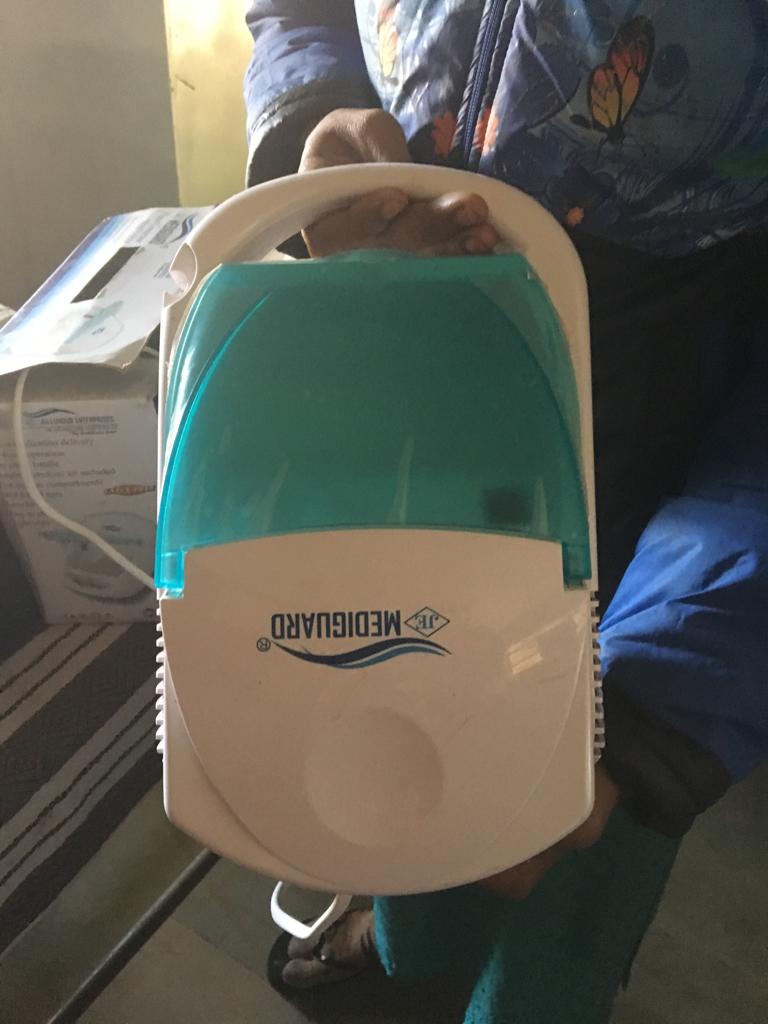 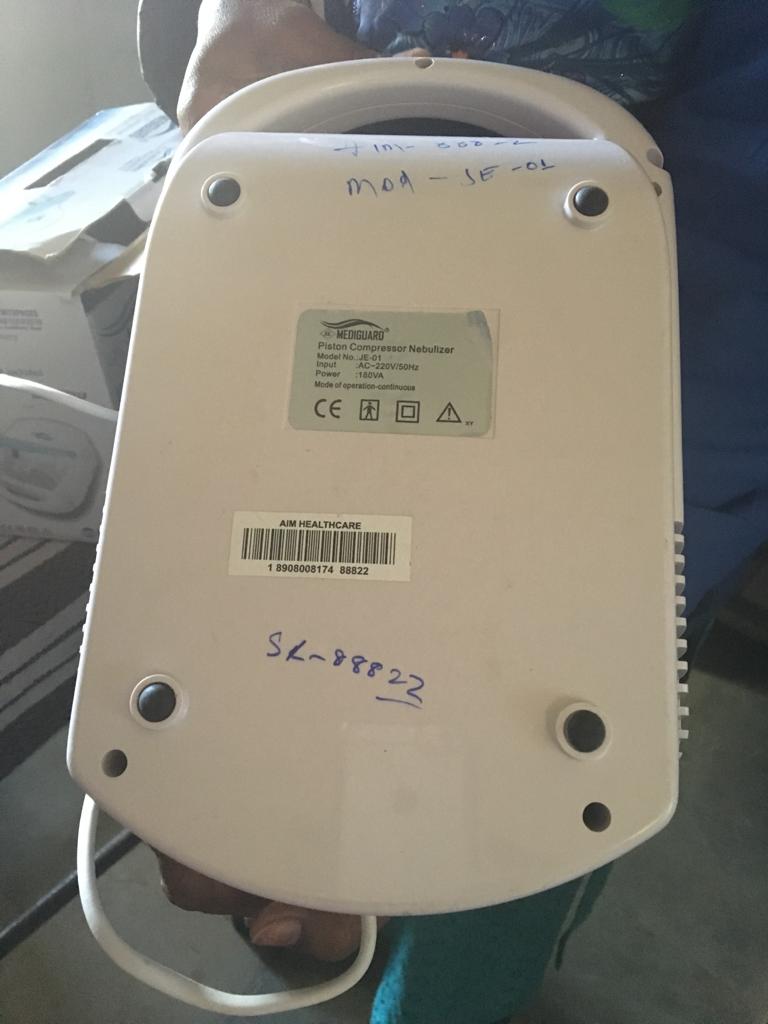 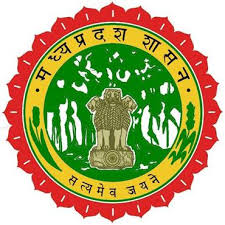 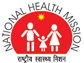 Calibration & Preventive Maintenance
Each equipment has its cycle of PM & Calibration scheduled
App based and system based alerts on scheduled dates per equipment to both service provider and facility in charge
PMS done within schedule – 27906
Calibration done within schedule – 6574
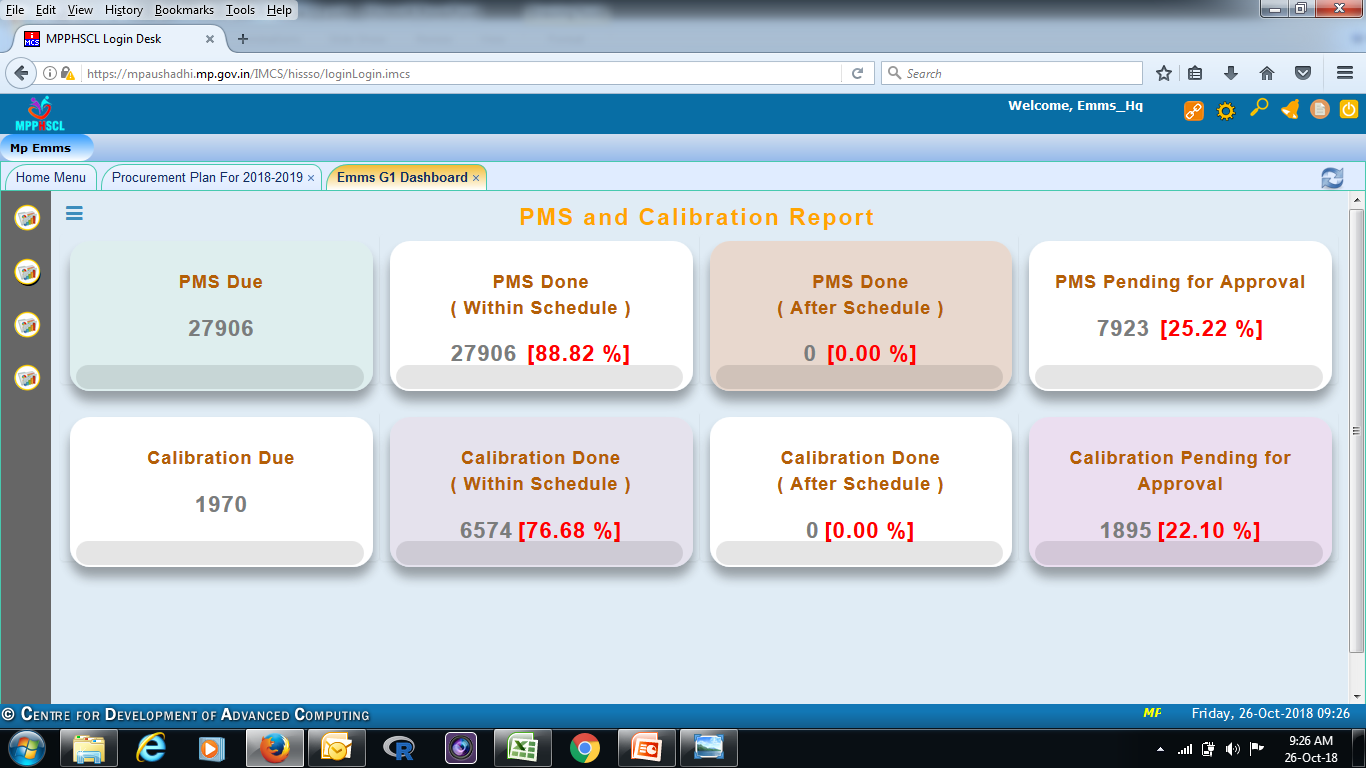 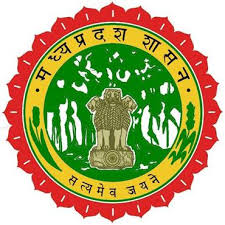 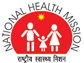 Complaint management cycle
Average time to close the complaints
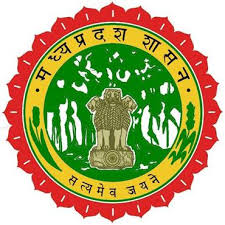 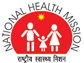 Functional % Comparison
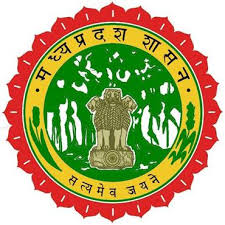 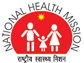 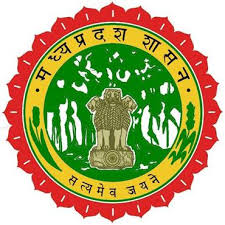 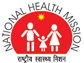 Finance module for Maintenance Module
Bill is generated automatically through EMMS on the basis of business logics decided in agreement between Department and service provider/vendor. 
Bills are paid by each authority using e sign directly through the bank i.e. no manual intervention in the whole process till payments.
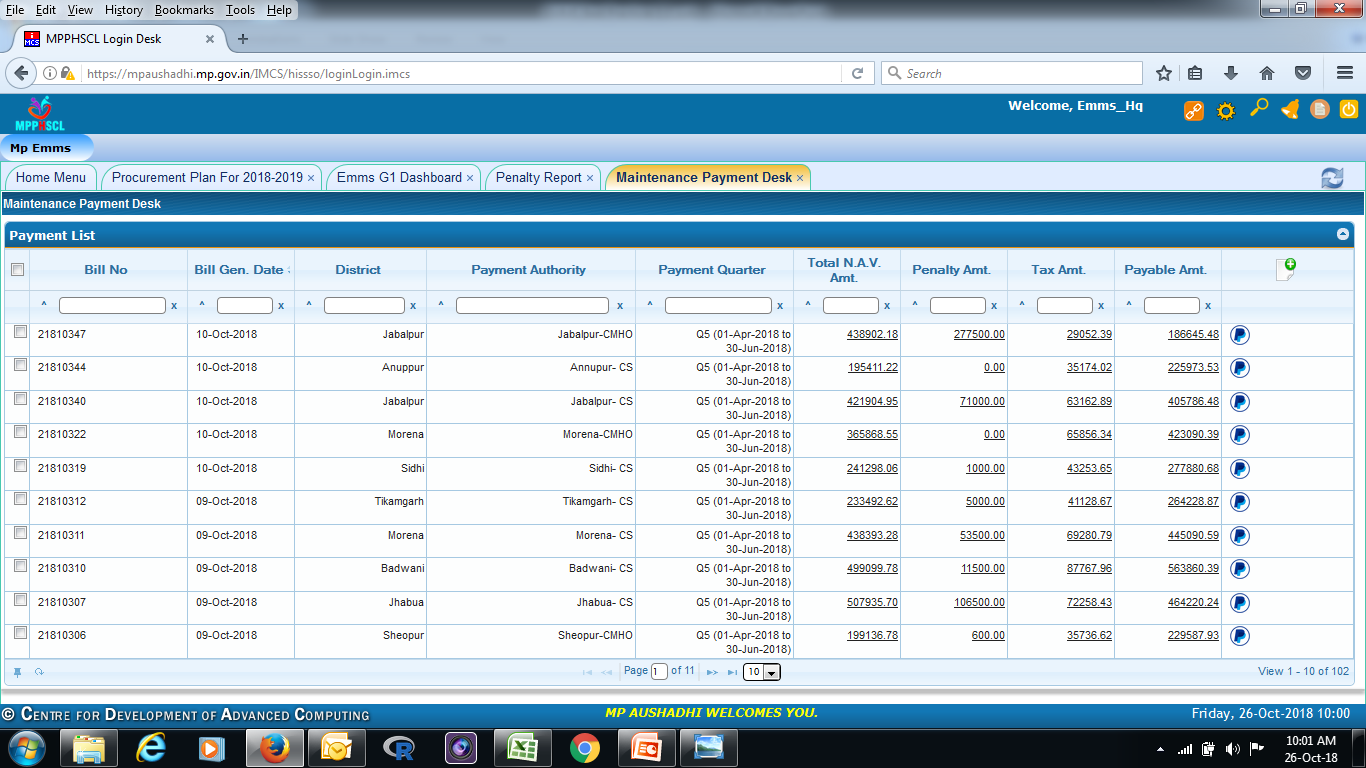 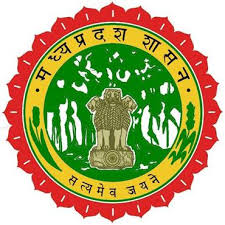 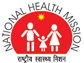 Journey so far Procurement Module
Implementation strategy to implement Procurement Module
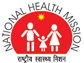 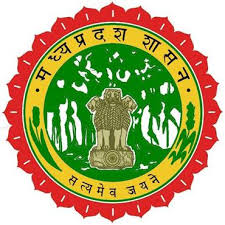 Equipment Procurement to Pay (P2P)
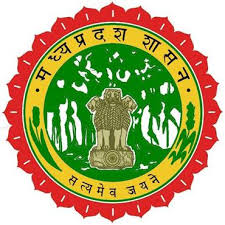 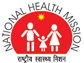 Demand estimation Life Cycle
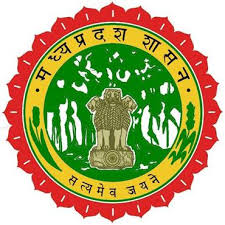 Demand Estimation
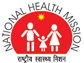 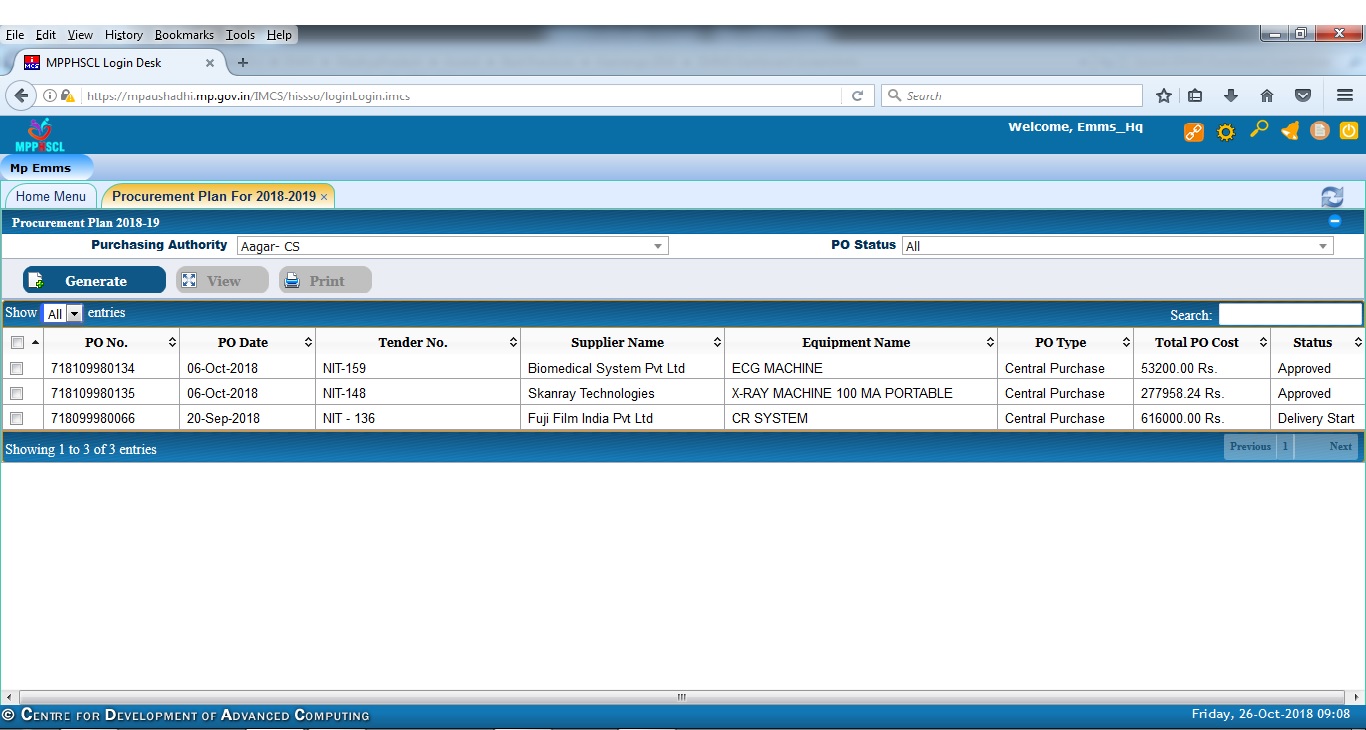 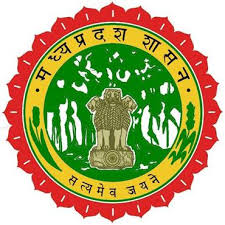 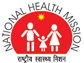 Procurement Dashboard
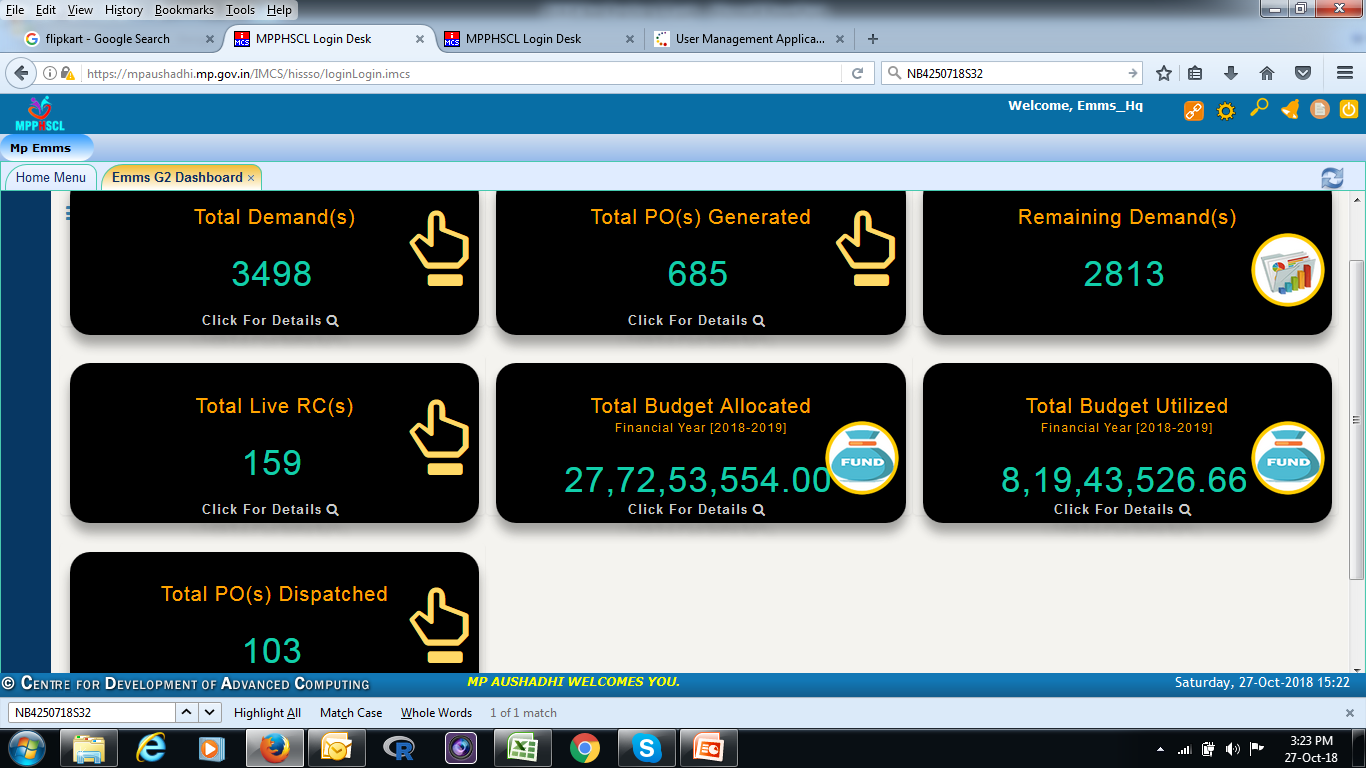 Process Re-Engineering
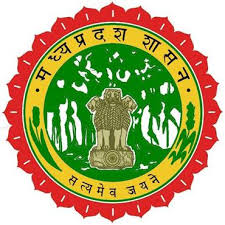 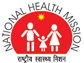 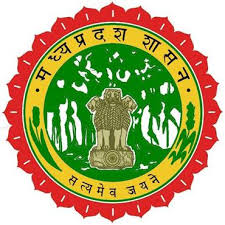 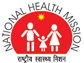 Process Re-Engineering Cont..
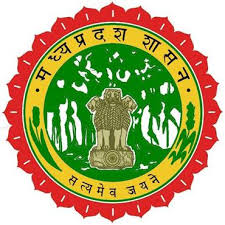 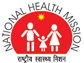 Results
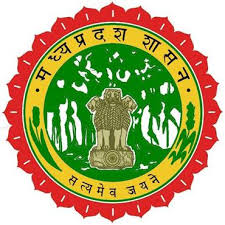 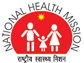 Challenges Faced –G 1
Realistic data for Inventorisation including verification. 
Deciding roles 
HR and Skill gaps
Work flow for contract monitoring
Business logic for penalty calculation according to RFP
Time synchronization between system go live and contract cycle
Challenges Faced – G2
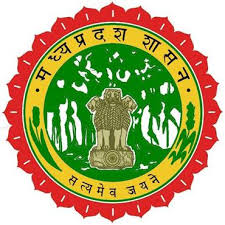 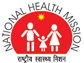 Mapping the tender conditions at the backend 
Equipment wise penalty calculations
Differential payment strategy
Developing a completely new utility of payment through e sign using Biometrics +aadhar based authentication with bank.
Functional % Comparison
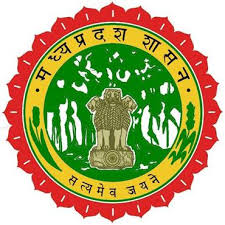 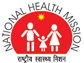 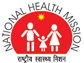 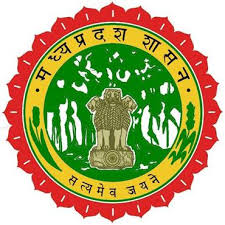 Thanks